Reference
Druhy odkazů v C++
Reference
T &, const T &, T &&
Vestavěno v C++
Při inicializaci nasměrovány na objekt, nelze je přesměrovat
Při použití syntakticky identické s hodnotami (r.a)
(Syrové) ukazatele
T *, const T *
Vestavěno v C/C++
Vyžaduje speciální operátory pro přístup k hodnotě (*p, p->a)
Ukazatelová aritmetika pro přístup k sousedním hodnotám v polích
Ruční dealokace – používání ve významu vlastníka je dnes nevhodné
Chytré ukazatele
std::shared_ptr< T>, std::unique_ptr< T>
Šablony tříd ve standardní knihovně C++
Operátory pro přístup shodné se syrovými ukazateli (*p, p->a)
Reprezentují vlastnictví – zrušení posledního odkazu vyvolává dealokaci
Iterátory
K::iterator, K::const_iterator
Třídy spojené s každým druhem kontejneru (K) ve standardní knihovně C++
Vraceny metodami kontejnerů jako odkazy na prvky kontejnerů
Operátory pro přístup shodné se syrovými ukazateli (*p, p->a)
Ukazatelová aritmetika pro přístup k sousedním hodnotám v kontejneru
Reference v C++
Reference lze použít pouze v některých kontextech
Formální parametry funkcí (téměř vždy bezpečné a užitečné)
Obdoba předávání odkazem v jiných jazycích (ale složitější)
Návratové hodnoty funkcí (nebezpečné ale někdy nutné)
Lokální proměnné (užitečné zvláště jako auto &&)
Statické proměnné, datové položky tříd (omezené možnosti, vhodnější je ukazatel T * nebo std::reference_wrapper<T>)
Reference vždy musí být inicializována a nelze ji přesměrovat jinam
Všechna použití reference se chovají jako objekt, na který odkazuje
Reference jsou tří druhů
(Modifiable) L-value reference
T &
Skutečný parametr (inicializační výraz) musí být L-value, tj. opakovatelně přístupný objekt
Const (L-value) reference
const T &
Skutečným argumentem může být libovolný objekt typu T
R-value reference
T &&
Skutečný parametr (inicializační výraz) musí být R-value, tj. dočasný objekt nebo výraz uzavřený v std::move()
Reference v C++
(Modifiable) L-value reference
T &
Inicializační výraz musí být modifikovatelná L-value, tj. opakovatelně přístupný objekt bez příznaku const:
x, y.x - Proměnná nebo datová položka typu T, T& nebo T&&
f(), cout<<x - Volání funkce nebo uživatelsky definovaného operátoru vracející typ T&
(T&)e - výsledek přetypování na T&
*p, p[i] - Dereference ukazatele typu T*, prvek pole typu T[] (pro chytré ukazetele či kontejnery jde o uživatelsky definovaný operátor)
Několik dalších nevýznamných případů
Const (L-value) reference
const T &
Inicializační výraz může být libovolný výraz typu T, tedy L-value i R-value, a navíc nemusí být modifikovatelný
Název "const L-value reference" odpovídá syntaxi, ne semantice
Výraz formálně nemůže být typu reference, protože reference ve výraze se chová jako odkazovaný objekt. Místo toho se sleduje L-value/R-value kategorie a modifikovatelnost
R-value reference
T &&
Inicializační výraz musí být R-value:
42, 'c', true, nullptr - konstanta (vyjma řetězcových)
f(), a+b - výsledek funkce (nebo operátoru) vracející typ T nebo T&& (např. std::move)
(T)e, (T&&)e - výsledek přetypování na T nebo T&&
Několik dalších nevýznamných případů
Reference v C++
Proč T & vyžaduje L-value
T & nejčastěji používán jako "výstupní parametr"
Zákaz R-value je ochrana proti chybám programátora
void setup(int & p) { p = 42; }

int x; 
setup(x);				// OK
setup(x + 1);		// Error
setup(1);				// Error

Proč const T & připouští L-value i R-value
const T & znamená "vstupní parametr"
reference je to jen kvůli rychlosti předávání
std::string operator+(const std::string & a, const std::string & b);

std::string x, y, z, u;
u = x + y + z;		// u = ((x + y) + z)
(x + y) je R-value, přesto ji chceme předat odkazem
Reference v C++
Účel R-value referencí T &&
Inicializační výraz musí být R-value:
42, 'c', true, nullptr - konstanta (vyjma řetězcových)
f(), a+b - výsledek funkce (nebo operátoru) vracející typ T nebo T&& (např. std::move)
(T)e, (T&&)e - výsledek přetypování na T nebo T&&
Několik dalších nevýznamných případů
R-value se dělí na dva případy
prvalue - výraz je anonymní dočasný objekt, který nebude víckrát přístupný
xvalue - volání funkce či přetypování vracející T&&
Objekt v R-value výraze lze libovolně modifikovat, protože
pro prvalue to nikdo nepozná
ale pozor, poběží ještě destruktor objektu
pro xvalue s tím programátor souhlasil
semantika T&& je "reference na objekt, jehož majitel se o něj již nezajímá"
případné další použití objektu původním majitelem musí začít jeho kompletním úklidem
Nejvýznamnější využití R-value objektu
Odebrání a použití dynamicky alokovaných bloků vlastněných objektem
Ukazatele uvnitř objektu je nutné vynulovat, aby je jeho destruktor nedealokoval
Většinou jako navenek nepřiznaná optimalizace (u kontejnerů ale dokumentovaná)
Převzetí vlastnictví bloku drženého chytrým ukazatelem
Technicky totéž, ale explicitně publikováno jako součást semantiky chytrých ukazatelů
Funkce, jejíž parametr je typu T&&, tento parameter pravděpodobně vyprázdní
Reference v C++
std::move(x) vrací T&&, tento výraz je tedy R-value
uvnitř je přetypování x na T&&
Funkce, jejíž parametr je typu T&&, tento parameter pravděpodobně vyprázdní
Nejčastěji move-constructor a move-assignment
oba přemisťují obsah zdroje do cíle
move-assignment navíc řeší úklid předchozího obsahu cíle
class T {
public:
  T(T && b) noexcept : data_(b.data_) { b.data_ = nullptr; }
  T& operator=(T && b) noexcept { 
    T tmp(std::move(b)); 			// volá move-ctor, tedy vyprázdní b
	 std::swap(data_, tmp.data_);	// výměna ukazatelů
    return * this;					// následuje volání destruktoru tmp
  }
  ~T() { if (data_) delete data_; }		// destruktor uklízí
private:
  X * data_;		// kdyby zde byl unique_ptr<X>, metody by nebyly zapotřebí
};
Vlastní implementace move metod je pokročilá technika
Většinou se tomu lze vyhnout šikovným použitím chytrých ukazatelů apod.
U jiných funkcí se T&& používá v případech nekopírovatelných typů nebo jako pokročilá optimalizace rychlosti
Reference v C++
std::move(x) vrací T&&, tento výraz je tedy R-value
uvnitř je přetypování x na T&&
příklad použití:
void swap(T & a, T & b)
{
  T tmp(std::move(a));		// call move-constructor, a is probably emptied
  a = std::move(b);			// call move-assignment, b is probably emptied
  b = std::move(tmp);		// call move-assignment, tmp is no longer needed
}								// call destructor on tmp
Skutečné std::swap je šablona - správné řešení je složitější
Tři přesuny jsou výrazně rychlejší než tři kopírování
Pokud T drží nějaka dynamicky alokovaná data, jejichž vlastnictví lze převzít
std::string, std::vector<U> a mnoho dalších, včetně tříd tyto typy obsahujících
Řešení s přesuny funguje i pro nekopírovatelné typy
std::unique_ptr<X>, std::fstream, std::mutex, ...

Schopnost levně přesouvat obsahy tříd mění architekturu programů
Lze se tak vyhnout dynamické alokaci objektů
Např. fstream lze otevřít uvnitř funkce a vrátit jako návratovou hodnotu
Příkaz return s lokální proměnnou je automaticky realizován přesunem
Reference v šablonách funkcí a auto
Univerzální (forwarding) reference
Jako argument šablony funkce
template< typename T>
void f( T && p)
Jako proměnná s typem auto
auto && x = /*...*/;

Skutečným argumentem může být R-value i L-value
Pozor, v pozadí je skládání referencí
U a;
auto && x = a;	// type of x is U &
f( a);				// calls f<U &>
Argumenty funkcí
Předávání parametrů v C++11
Pravidla pro typy formálních argumentů
Pokud funkce potřebuje měnit objekt skutečného argumentu
použijte modifikovatelnou referenci: T &
jinak, pokud je kopírování typu T velmi levné
čísla, syrové ukazatele, malé struktury obsahující pouze tyto typy (např. std::complex, iterátory)
předávejte hodnotou: T
jinak, pokud typ T nepodporuje kopírování (např. unique_ptr)
předávejte jako R-value reference: T &&
[pro pokročilé] jinak, pokud funkce někam ukládá kopii parametru
pokud opravdu záleží na rychlosti předávání
implementujte dvě verze funkce, s const T & a T &&
zjednodušeně
předávejte hodnotou: T
použijte std::move() při ukládání
jinak
použijte konstantní referenci: const T &

Tato pravidla neplatí pro návratové hodnoty a jiné situace
Vstupní parametry předávané odkazem
Pro vstupní parametry předávané odkazem je nutné použít const
Globální funkce:
std::string concat( const std::string & a, const std::string & b)
{ auto tmp = a; tmp.append( b); return tmp; }
Deklarace operátoru + ve standardní knihovně:
std::string operator+( const std::string & a, const std::string & b);
Read-only operátory je vhodné definovat jako globální funkce, jen tak budou fungovat implicitní konverze na levém operandu
Metody
class my_string {
public:
  my_string concat(const my_string & b) const;
  my_string operator+(const my_string & b) const;
};
const na konci mění impliticní deklaraci this: const my_string* this

Bez const není možné použít R-value jako skutečný argument
std::string concat(std::string & a, std::string & b);	// WRONG
std::string operator+(std::string & a, std::string & b);	// WRONG

u = concat( concat( x, y), z);		// ERROR
u = x + y + z;		// ERROR
Návratové hodnoty funkcí
Předávání návratových hodnot v C++11
Pravidla pro typy návratových hodnot
Pokud funkce zpřístupňuje objekt v nějaké datové struktuře (např. operator[])
a pokud chcete dovolit modifikaci tohoto objektu
použijte modifikovatelnou referenci: T &
jinak
použijte konstatní referenci: const T &
Vracený objekt MUSÍ PŘEŽÍT alespoň chvíli PO NÁVRATU Z FUNKCE
Ve všech ostatních případech
předávejte hodnotou: T
Nepoužívejte std::move v příkaze return, pokud v něm je lokální proměnná 
Překladače mají právo (a někdy povinnost) provést tzv. copy/move-elision
ztotožnění vraceného objektu s pomocnou proměnnou připravenou pro návratovou hodnotu v místě volání funkce
optimalizace s pozorovatelným efektem na chování programu!


POKUD FUNKCE POČÍTÁ či konstruuje vracenou hodnotu, NEMŮŽE VRACET ODKAZ
spočtená/zkonstruovaná hodnota je uložena pouze v lokálních objektech, a ty v okamžiku návratu z funkce zaniknou
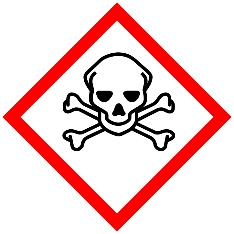 C++17
Vracení odkazem
Funkce vracející odkazem
Vracení odkazem je možné pouze tehdy, pokud funkce zpřístupňuje data, která budou existovat i po návratu z funkce
Všechny následující pokusy jsou nefunkční:
anonymní proměnná
const Complex & add( const Complex & a, const Complex & b)	// WRONG
{ return Complex(a.re+b.re, a.im+b.im);
  // ERROR: the temporary object will disappear before exiting the function
}
lokální proměnná
const Complex & add( const Complex & a, const Complex & b)	// WRONG
{ Complex tmp(a.re+b.re, a.im+b.im);
  return tmp;	// ERROR: tmp will disappear before exiting the function
}
globální proměnná
Complex tmp;
const Complex & add( const Complex & a, const Complex & b)	// WRONG
{ tmp.re = a.re+b.re; tmp.im = a.im+b.im;
  return tmp;	// correct, but unusable for the users
}
Complex v = f(add(x,y), add(z,u));	// which values are passed to f?
dynamická alokace
const Complex & add( const Complex & a, const Complex & b)	// WRONG
{ Complex * tmpp = new Complex(a.re+b.re, a.im+b.im);
  return * tmpp;	// MEMORY LEAK: nobody will deallocate the block
}
chytrý ukazatel
const Complex & add( const Complex & a, const Complex & b)	// WRONG
{ std::shared_ptr<Complex> tmpp = std::make_shared<Complex>(a.re+b.re, a.im+b.im);
  return * tmpp;	
  // ERROR: the block will be deallocated before exiting the function
}
Pozor: Všechna tato řešení mohou budit dojem, že fungují
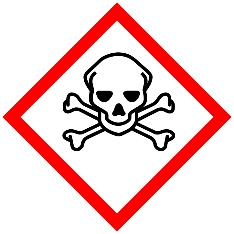 Funkce vracející odkazem
Vracení odkazem je možné pouze tehdy, pokud funkce zpřístupňuje data, která budou existovat i po návratu z funkce
Kvůli const objektům jsou obvykle zapotřebí dvě funkce
Různé hlavičky, většinou (syntakticky) shodná těla
Jako globální funkce:
T & get_element( std::vector< T> & v, std::size_t i)
{ return v[ i]; }	
const T & get_element( const std::vector< T> & v, std::size_t i)
{ return v[ i]; }

Jako metody:
class my_hidden_vector {
public:
  T & get_element( std::size_t i)
  { return v_[ i]; }
  const T & get_element(std::size_t i) const 
  { return v_[ i]; }
private:
  std::vector< T> v_;
};
std::vector má ze stejného důvodu dvě metody operator[] 
stejná syntaxe v[i] vede na volání různých funkcí, vracejících odlišné typy
Funkce vracející odkazem
Nesouměrné varianty jsou obvykle nevhodné
Dobrovolné vzdání se práva zápisu:
const T & get_element(std::vector< T> & v, std::size_t i) { return v[i]; }
Tato metoda nevyužívá právo zápisu do v, proto je modifikovatelnost parametru zbytečná
Tato situace měla být řešena souměrnou variantou se dvěma const (bez non-const alternativy)

Pokus o porušení ochrany (kompilační chyba):
T & get_element(const std::vector< T> & v, std::size_t i) { return v[i]; }	
v je const, proto v[i] bude vyřešeno voláním této metody:
const T & std::vector<T>::operator[](std::size_t) const;
Výraz v[i] v příkaze return je tedy typu const T a nesmí být dál předán jako T&

Logická konstantnost
Data vracená operátorem [] jsou fyzicky mimo objekt vector
Logicky jsou považována za jeho součást a proto operator[] propaguje const

Pravidla samotného jazyka nenutí autory vector<T>::operator[] vracet const T&
template< typename T> class vector { public:
  /*const*/ T & operator[](std::size_t i) const { return *(begin_ + i); }
private: 
  T * begin_, * end_, * block_end_;
};
const příznak u metody ovlivňuje typ this a propaguje se na položky třídy
vyjma položek deklarovaných jako mutable
v const metodě se položky chovají jako by byly deklarovány const:
  T * const begin_, * const end_, * const block_end_;
typ, na který tyto ukazatele ukazují, se tím nemění
Returning by reference
Overload resolution in C++
C++ resolves overloaded function calls using only the types of arguments
The use of the result is not considered
T & get_element( std::vector< T> & v, std::size_t i);
const T & get_element( const std::vector< T> & v, std::size_t i);
void example1(std::vector<T> & w)
{
  get_element(w,1) = get_element(w,2);	// both calls invoke the first version
}
T example2(const std::vector<T> & w)
{
  return get_element(w,2);	// invokes the second version
}
With member functions:
class my_hidden_vector { public:
  T & get_element( std::size_t i);
  const T & get_element(std::size_t i) const;
};
The const flag on the object on the left of '.' participates in overload resolution
void example1(my_hidden_vector & w)
{
  w.get_element(1) = w.get_element(2);	// both calls invoke the first version
}
T example2(const my_hidden_vector<T> & w)
{
  return w.get_element(2);	// invokes the second version
}
Returning by reference
Interface design in C++
Influenced by the life-time considerations for returned values
The object must survive the return from the function if returned by reference
Returning by value may be slow and exception-unsafe
Remedied by C++11/14/17 but still of some concern

template< typename T> class vector {
public:
back() returns the last element which will remain on the stack
it may allow modification of the element
  T & back();
  const T & back() const;
pop_back() removes the last element from the stack
if it had to return the removed value, it would have to return by value!
before C++11: returning by value was slow and exception-unsafe
  T pop_back();	// NO SUCH FUNCTION IN std::vector
therefore, in standard library, the pop_back() function returns nothing
  void pop_back();
  // ...
};
For math-inspired interfaces like operator+, returning by value is necessary
Such functions return newly calculated values – no chance to return by reference